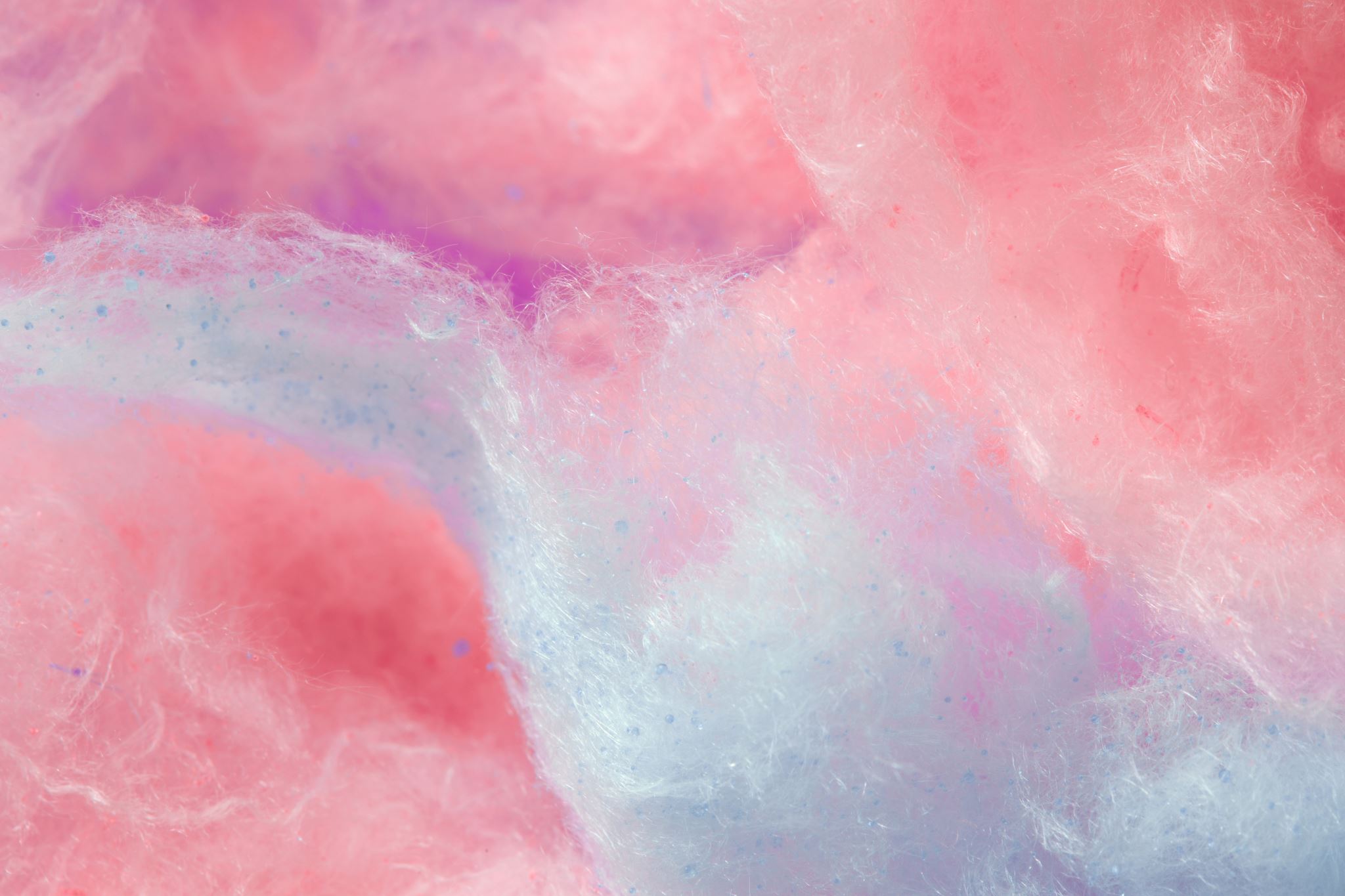 Exploring the application of soccer mathematical models to game generation on a simulated environment Juan Carlos N´u˜nez, Bruno Dagnino∗∗ Metrica-Sports www.metrica-sports.com November, 202Link for this article
Contents
Perposes
Methods, Approach
Environment and decision manager
Weight function
Agent overview for the attacking mode
Environment expected goal
Experimental results
Conclusion
Perposes of this article
To implement an agent that generates automatic game play based on a weighted combination of PC, EPV and xG. 
To build an xG map for the GRFE. 
To demonstrate competitive results in the Kaggle competition
Methods
Using three mathematical models already proposed in the literature.
pitch control (PC) : 
--> estimate the probability that either team has of achieving possession of the ball should it be played at a certain location on the field.
expected possession value (EPV) : 
    --> in its simplest approach estimates what is the likelihood of a team scoring a goal given it’s in possession of the ball at a certain coordinate (x, y).
 expected goals (xG) : 
   --> how likely a player is to score a goal if he shoots from a location (x, y).
Approach
They use the Google Research Football Environment (GRFE), a novel RL(Reinforesment Learning) environment.  
The approach to solving the problem is a discrete optimization one, in which the goal is to have a player with the ball in the best possible position to score a goal.
--> For this purpose, the agent takes an observation at the current environment state(t) and outputs an action from the available set in this time step (t).
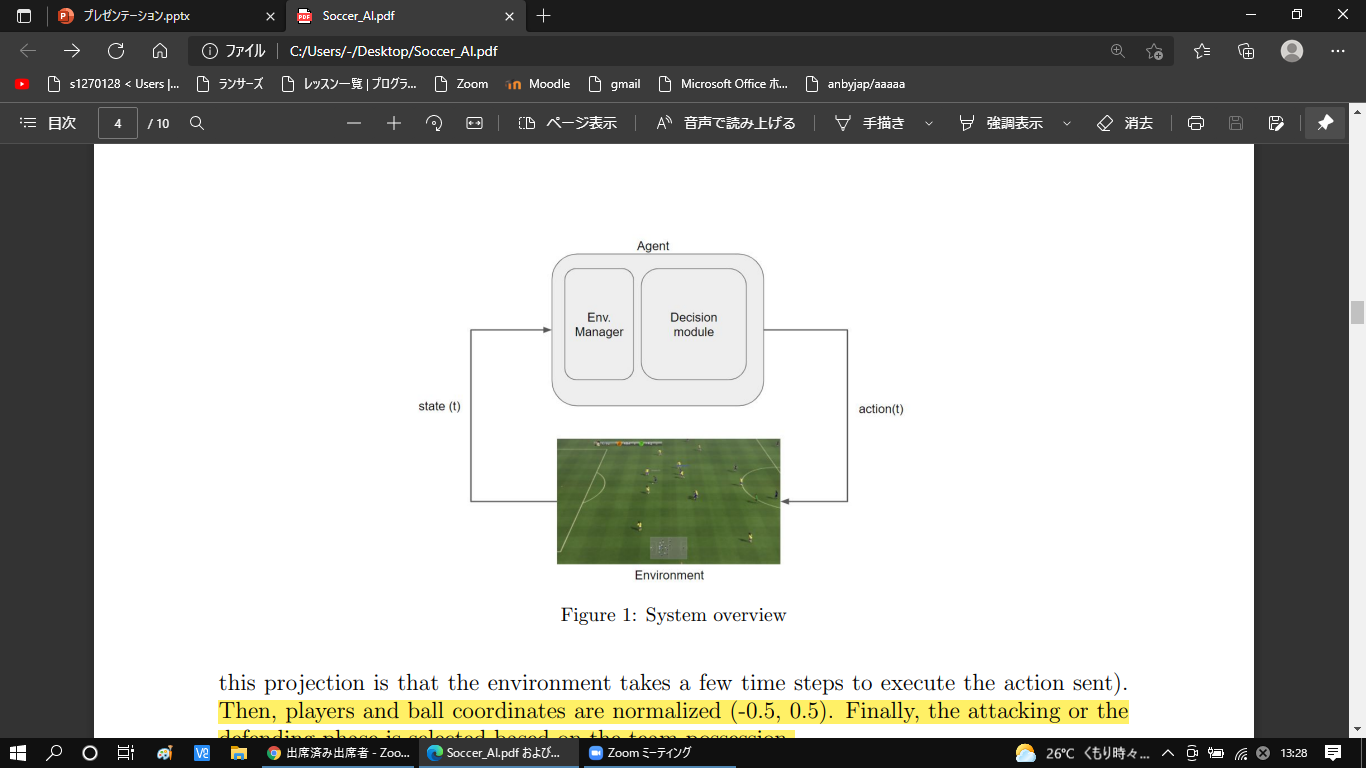 This shows an overview of the system, which is divided in two main blocks, the environment manager and the decision module.
Environment Manager
This module processes the state observation in order to provide the decision module data it can understand. 
First, the positions of the players and the ball are projected in a future time step (t + n) using orientation vectors and current positions .
Players and ball coordinates are normalized (-0.5, 0.5). Finally, the attacking or the defending phase is selected based on the team possession.
Decision Manager
Only affects the actions taken during the attacking phase. While defending, the closest player to the ball just runs towards it to try to recover it.
The attacking team should have a player in possession of the ball in an optimal position to shoot and score.
The suitability for the shot can be related to several factors such as the distance/angle to the goal, the defending team situations.
The agent will optimize the action selection through the cost maximization of a weight function which combines PC, EPV and xG models, in order to bring a player with the ball to an optimal position. 
The weight function scores them and executes the best one
Weight function
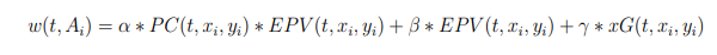 To evaluate all possible actions the PC, EPV and xG need to be computed at the positions where the action will place the player with the ball.
A weight function that gives each one of the 9 options a score, so the agent will weigh each position where the controlled player will be (orange and green dots).
The values of α, β, γ factors have been estimated empirically.
Controlled player (red dot) is oriented towards the receiver player (green).​
The values of α, β, γ factors have been estimated empirically.
The pass type will be selected based on the distance to the receiving player and the presence or not of an opponent in the line of the pass.
Actions set generation
At each time step (t) our agent will generate twelve action candidates: 
(1) move right, 
(2) move top right, 
(3) move top, 
(4) move top left, 
(5) move left, 
(6) move down left, 
(7) move down, 
(8) move down right, 
(9) long pass, 
(10) short pass, 
(11) long high pass 
(12) shot.
The only pass related actions you can choose from are 9, 10 and 11 and the system will make a pass to the player that is at the closest angle with respect to the orientation of the body of the player in possession. For this reason, only that player is taken into account at each time step to decide whether to carry, pass or shoot.
Agent overview for the attacking mode
Environment expected goal
What is expected goal(xG)?
Expected goals (or xG) measures the quality of a chance by calculating the likelihood that it will be scored from a particular position on the pitch during a particular phase of play. 
This value is based on several factors from before the shot was taken. xG is measured on a scale between zero and one, where zero represents a chance that is impossible to score and one represents a chance that a player would be expected to score every single time.
Ex) xG = 0.0 --> means that is impossible to score from curennt position
       xG = 1.0 --> means that the player get the goal all the time
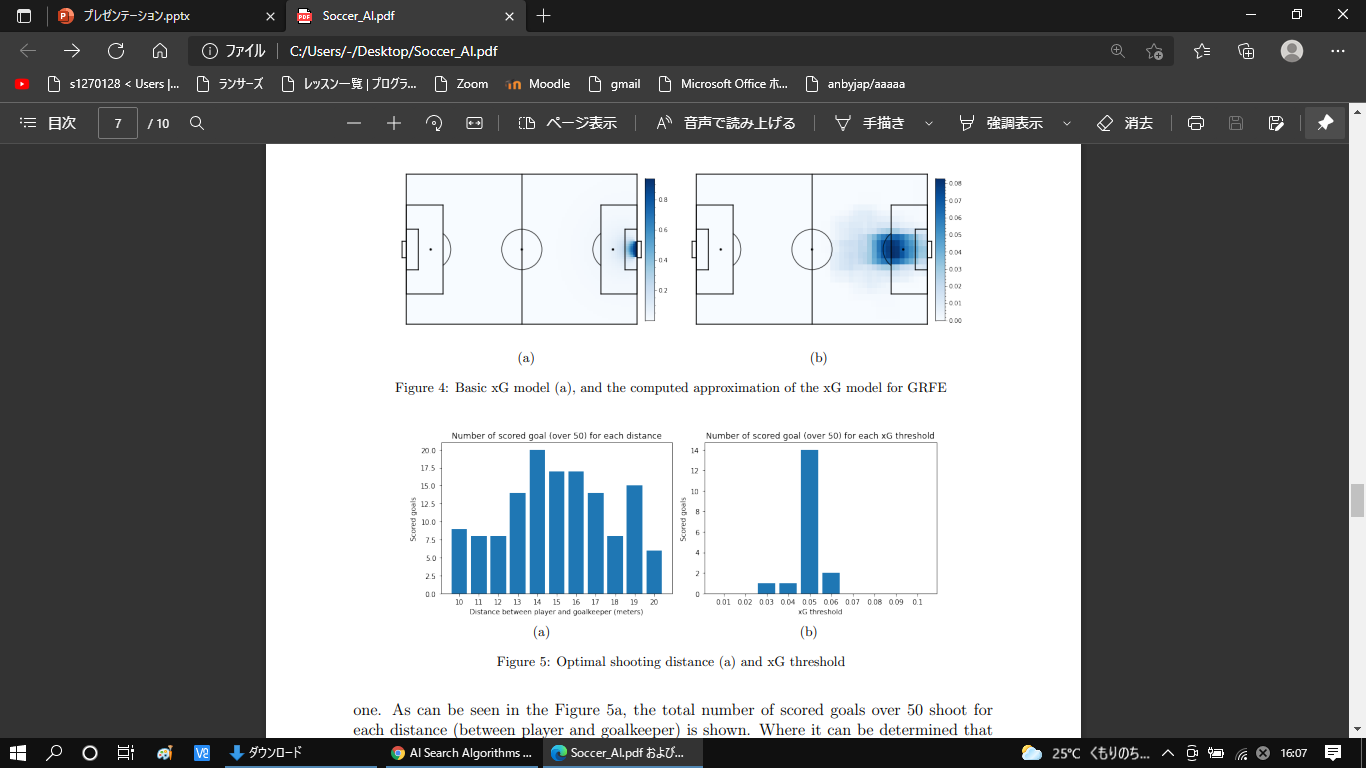 For the initial development of the agent we have employed the basic expected goal model (Figure 4a). Visual exploration of the first game suggested that the agent wasn’t making the best decision regarding when to shoot. Based on this observation, they computed an approximation of the xG model of the GRFE (Figure 4b).
To do that we have simulated a number of shots (100) of the player from different positions on the field.
The total number of scored goals over 50 shoot for each distance (between player and goalkeeper) is shown. Where it can be determined that the optimal shooting distance is 14 meters.
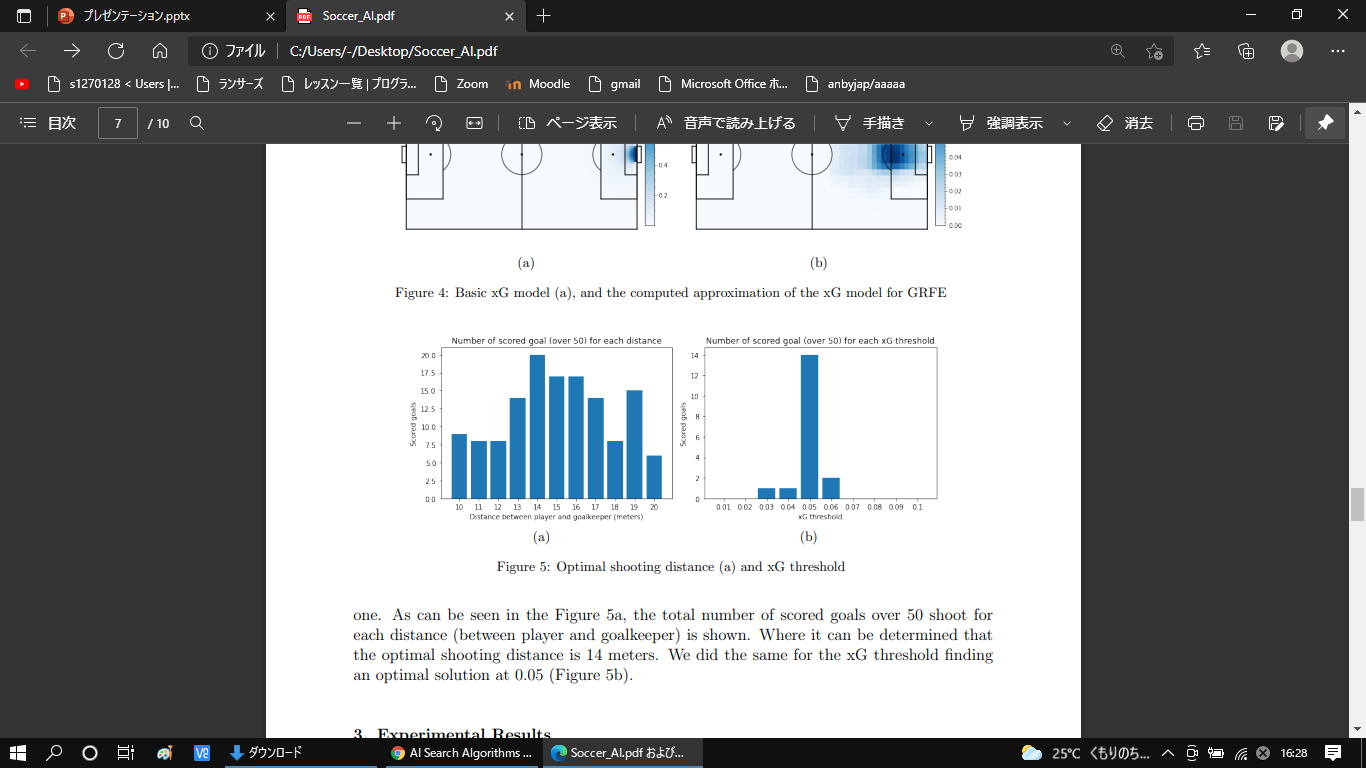 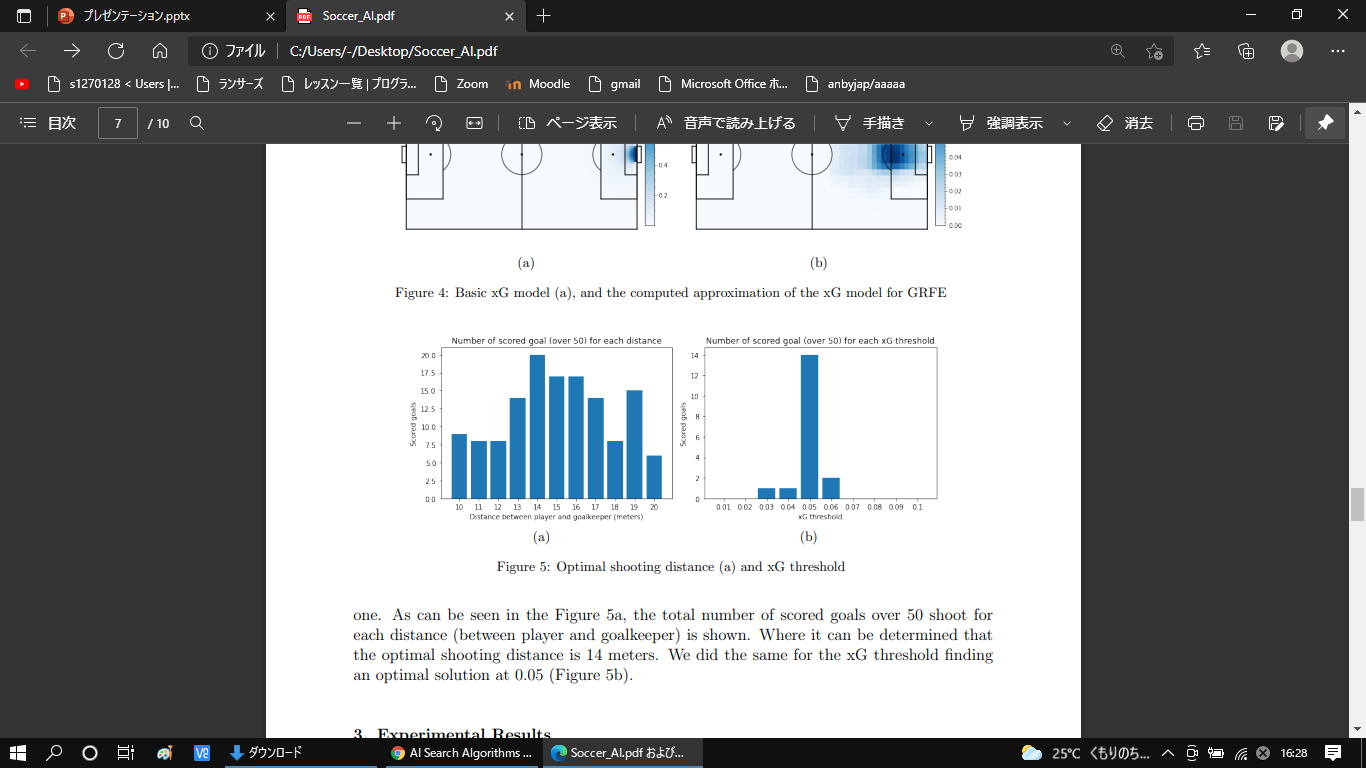 The optimal threshold ofxG is 0.05.

A shot action will be performed if the controlled player has a xG(t, xi , yi) value higher than a threshold or alternative if the goalkeeper is close to the controlled player.
Experimental Results​
They are in the top 1.5% of kaggle competitors (position #13 out of 813) teams. 
It should be noted that the main objective of this work is not to achieve first place, but to generate interesting game style based on tactical concepts. Nonetheless the proposed system obtains very competitive results.
Conclusion
They think this article is far from being a complete exploration of the best ways to combine these types of models.
However, it should be considered a starting point for research in the game generation through soccer analytics concepts.
Different EPV models and weight functions could be explored to generate different styles of play.
This allows for infinite experimentation, like for example, combining different models like PC, EPV and xG to create game actions form them, rather than just observing the results that took place on a real game.